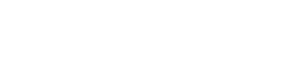 1/11/2021
Ohjauksen vuosikello vuosiluokilla 7–9